W
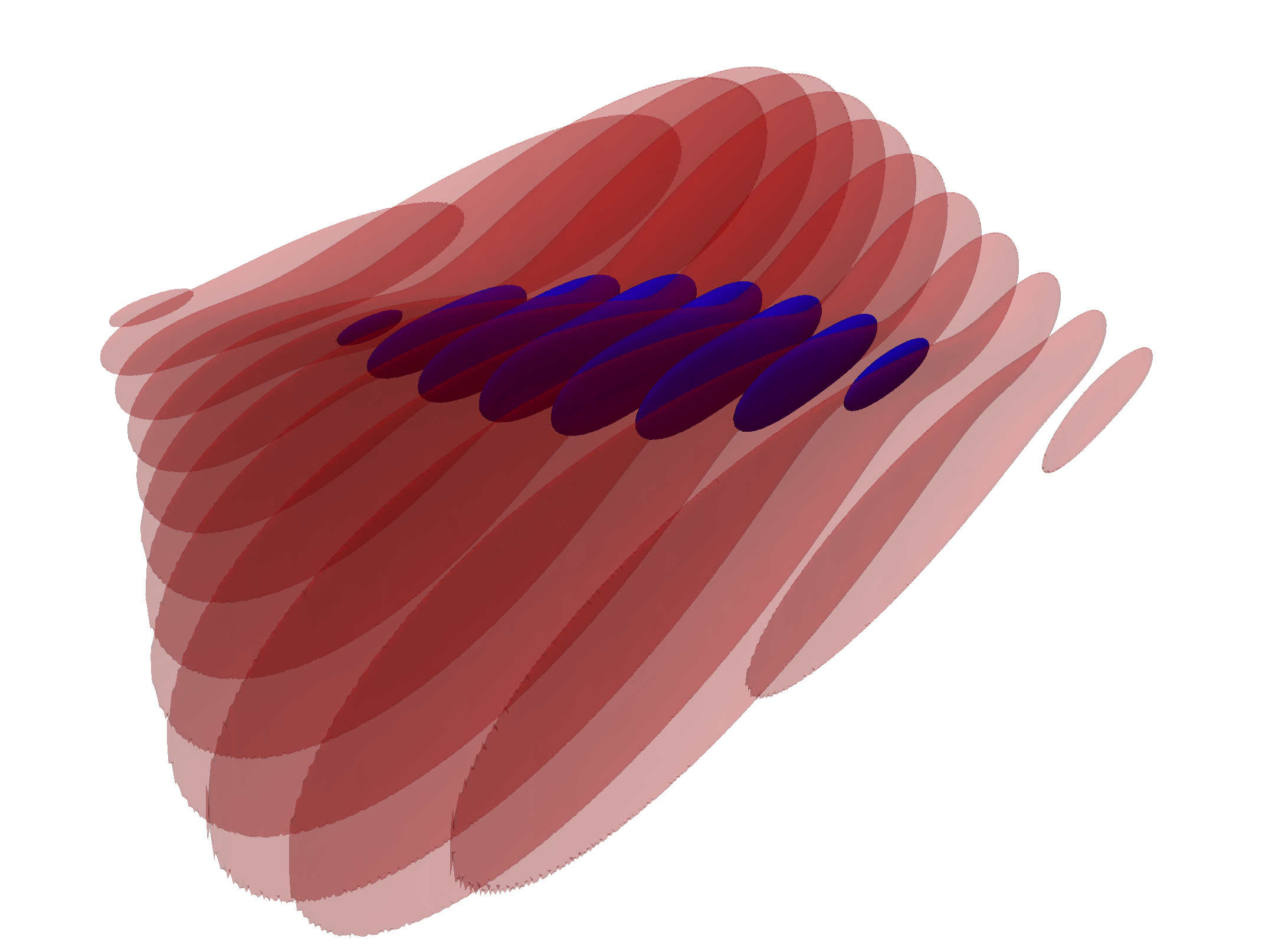 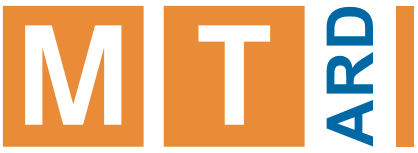 SPEED TALKScaling EUV and X-ray Thomson Sources to Optical Free-Electron Laser Operation with Traveling-Wave Thomson-Scattering
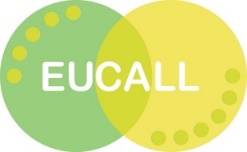 Klaus Steiniger1,2, Daniel Albach1, Michael Bussmann1, Markus Loeser1,2,Richard Pausch1,2, Fabian Röser1, Ulrich Schramm1,2, Mathias Siebold1, Alexander Debus1
1 Helmholtz-Zentrum Dresden – Rossendorf , 2 Technische Universität Dresden
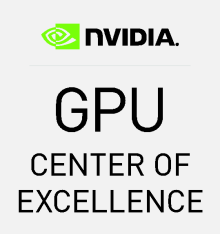 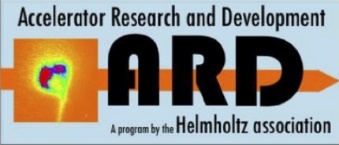 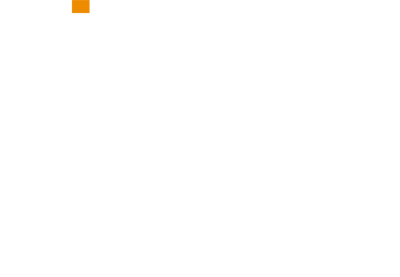 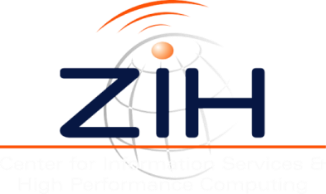 Optical free-electron laser (OFELs) – shorter FEL wavelengthswhile using less electron energy on table-top?
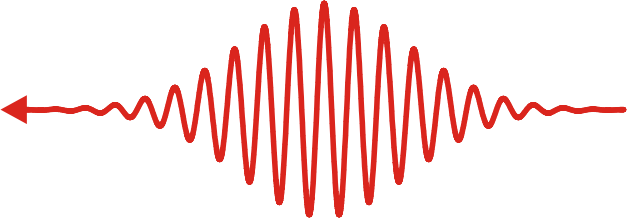 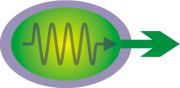 Even if GeV-scale LWFA accelerators are table-top,
X-ray FEL undulators usually are not !
Electrons
Laser
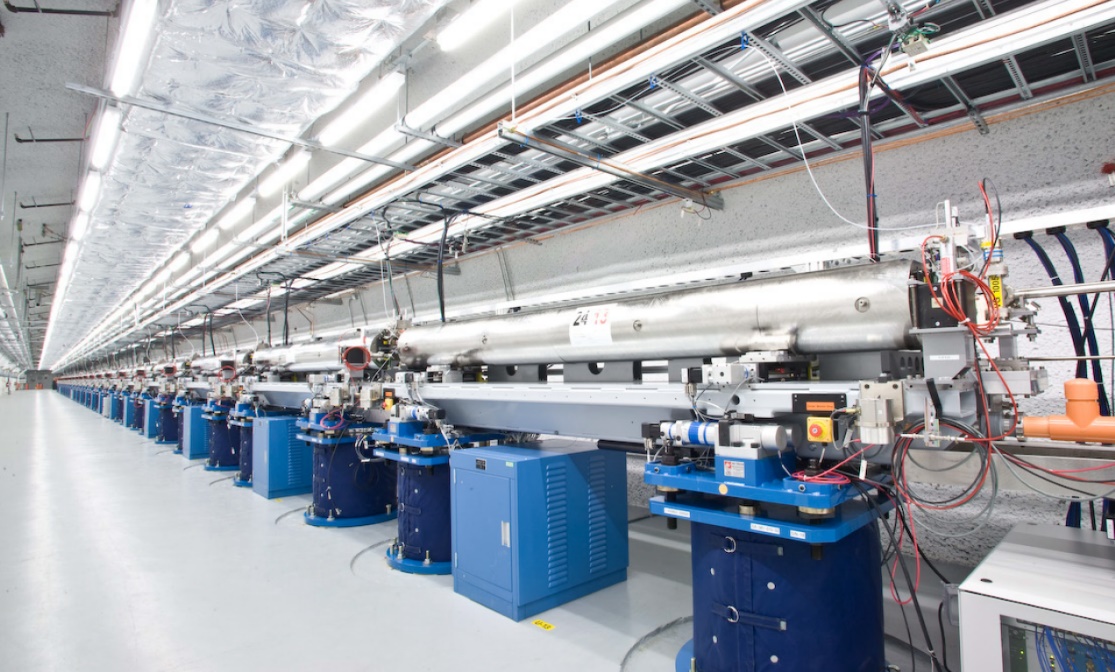 Optical lasers provideµm-scale undulator lengths at high fields.

However, yields of existing Thomson sourcesindicate challenges in realization.
photons
107 - 108
shot
~100m
The 0.1nm FEL at SLAC (http://lcls.slac.stanford.edu)
Scaling EUV and X-ray Thomson Sources to Optical Free-Electron Laser Operation with Traveling-Wave Thomson-Scattering (TWTS)
Visit the poster!
Optical free-electron lasers can be realized with existing acceleratorand laser technology.
TWTS employs pulse-front tilted laser pulses in side-scattering geometryand is scalable from UV to X-ray wavelengths.

Optical setups require only a few components for which highly reflective optics are available.
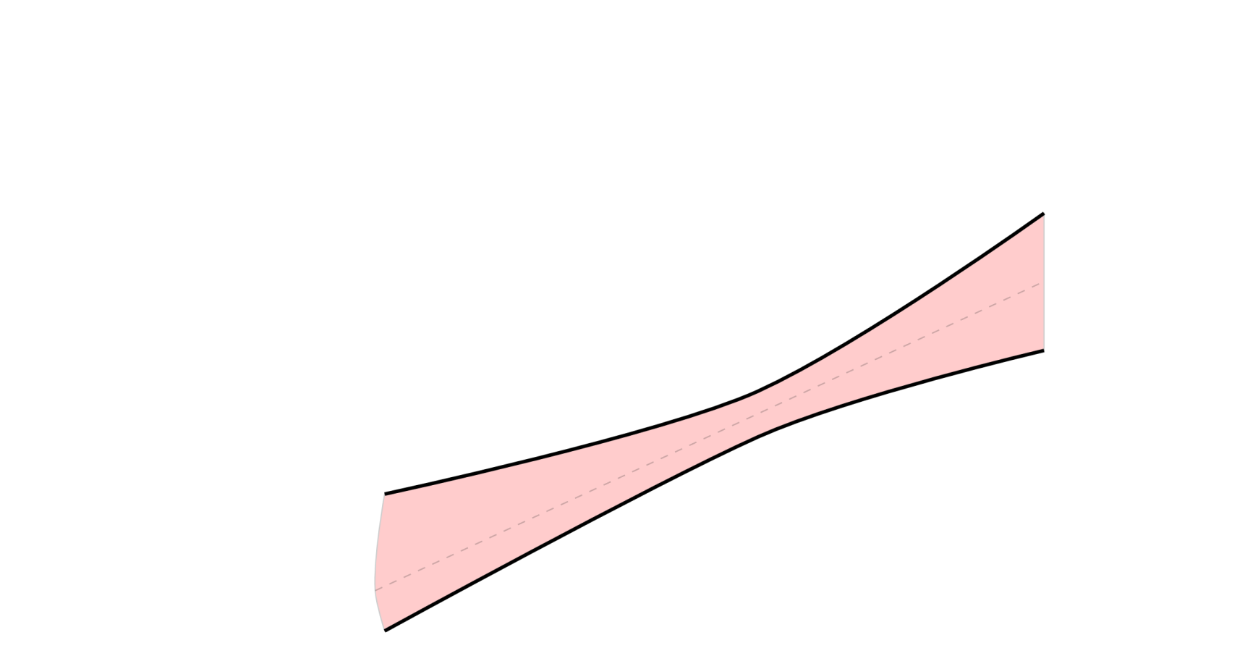 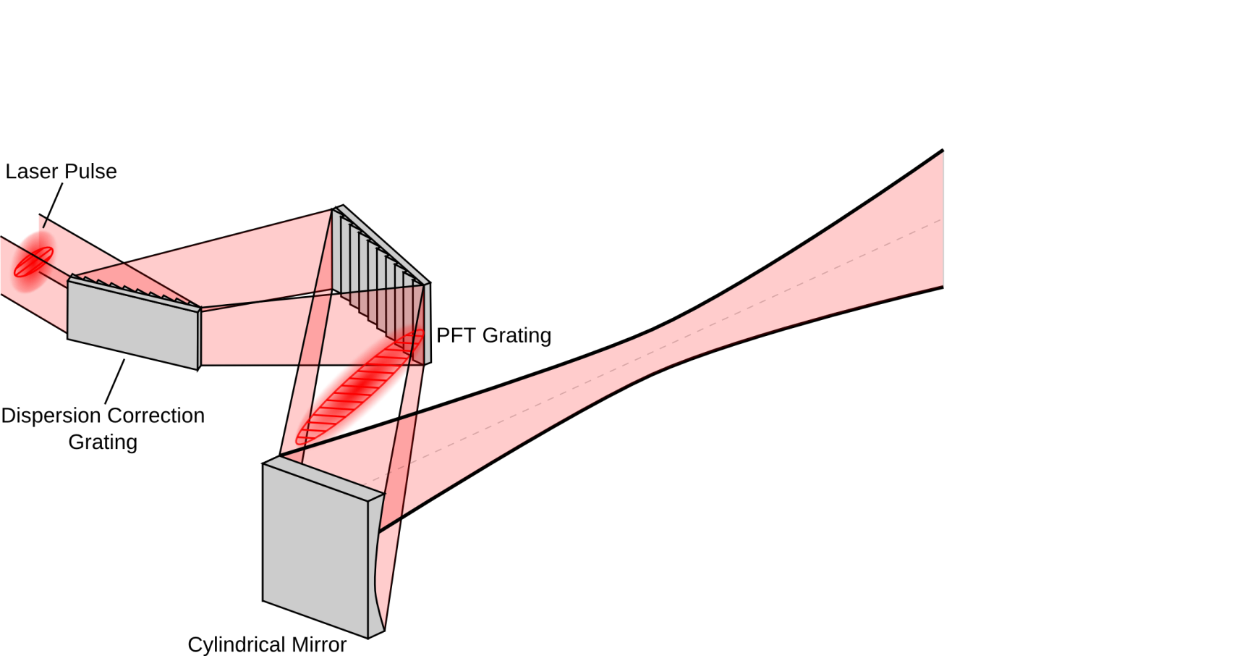 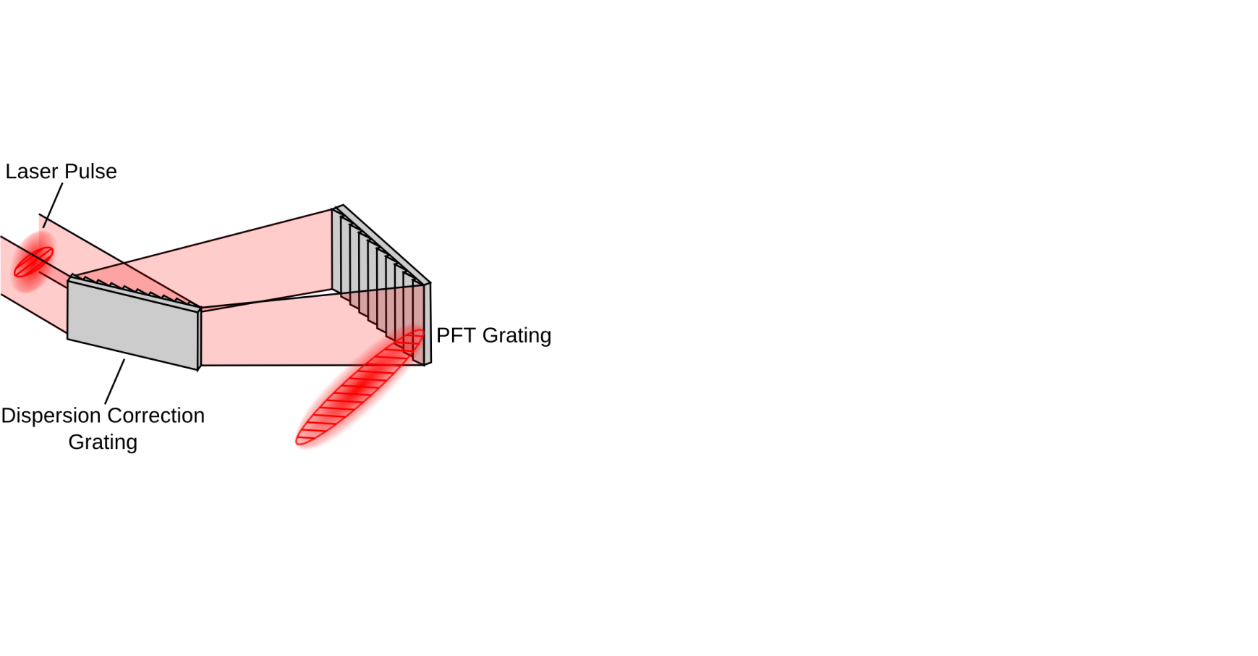 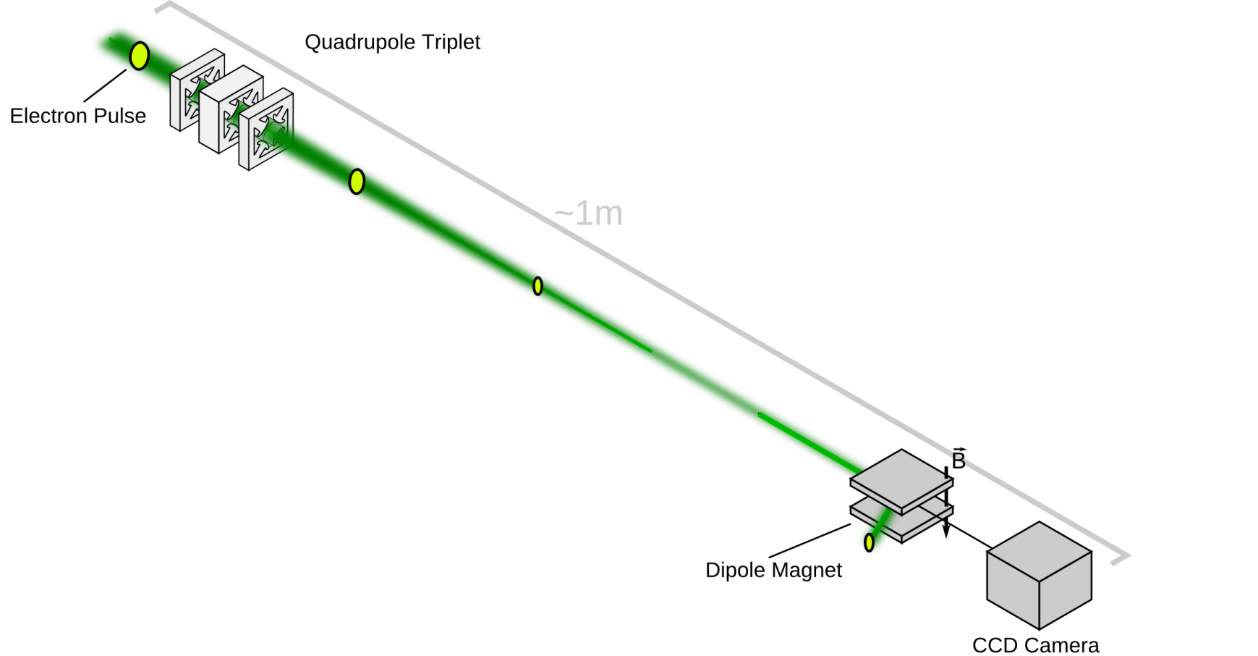 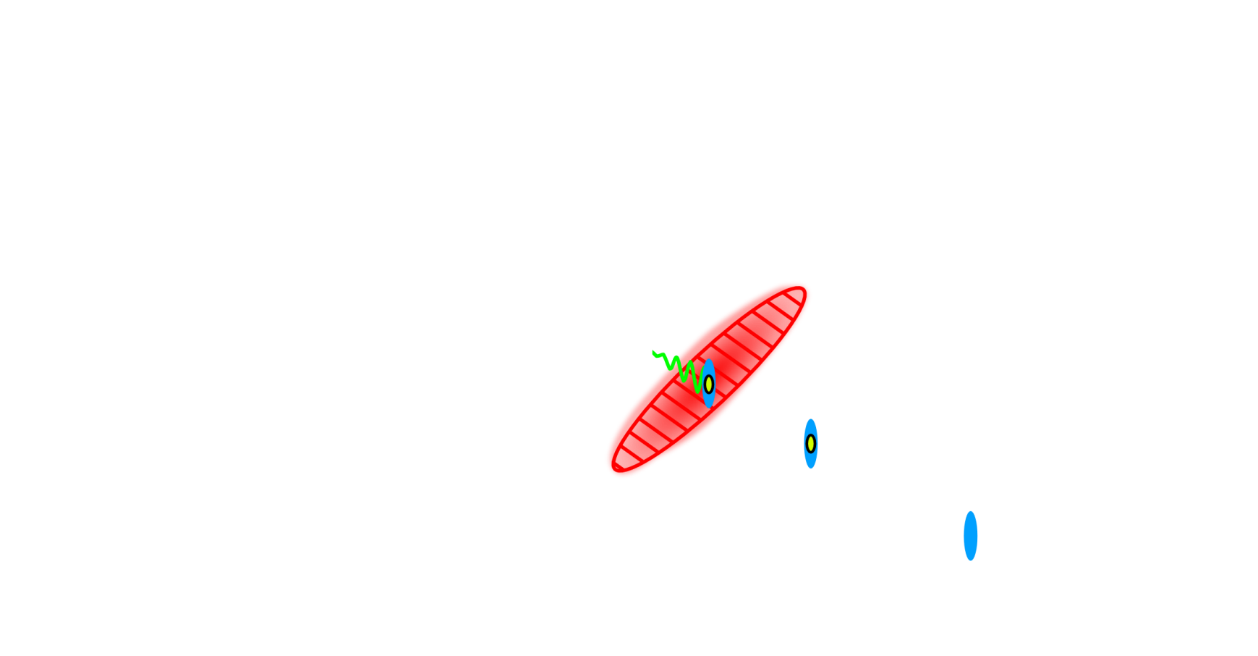 Klaus Steiniger et al.,Frontiers in Physics 6 (2019)
“Building an Optical Free-Electron Laser in theTraveling-Wave Thomson-Scattering Geometry”
Traveling-wave Electron Acceleration  (TWEAC)eliminates the dephasing and depletion limit
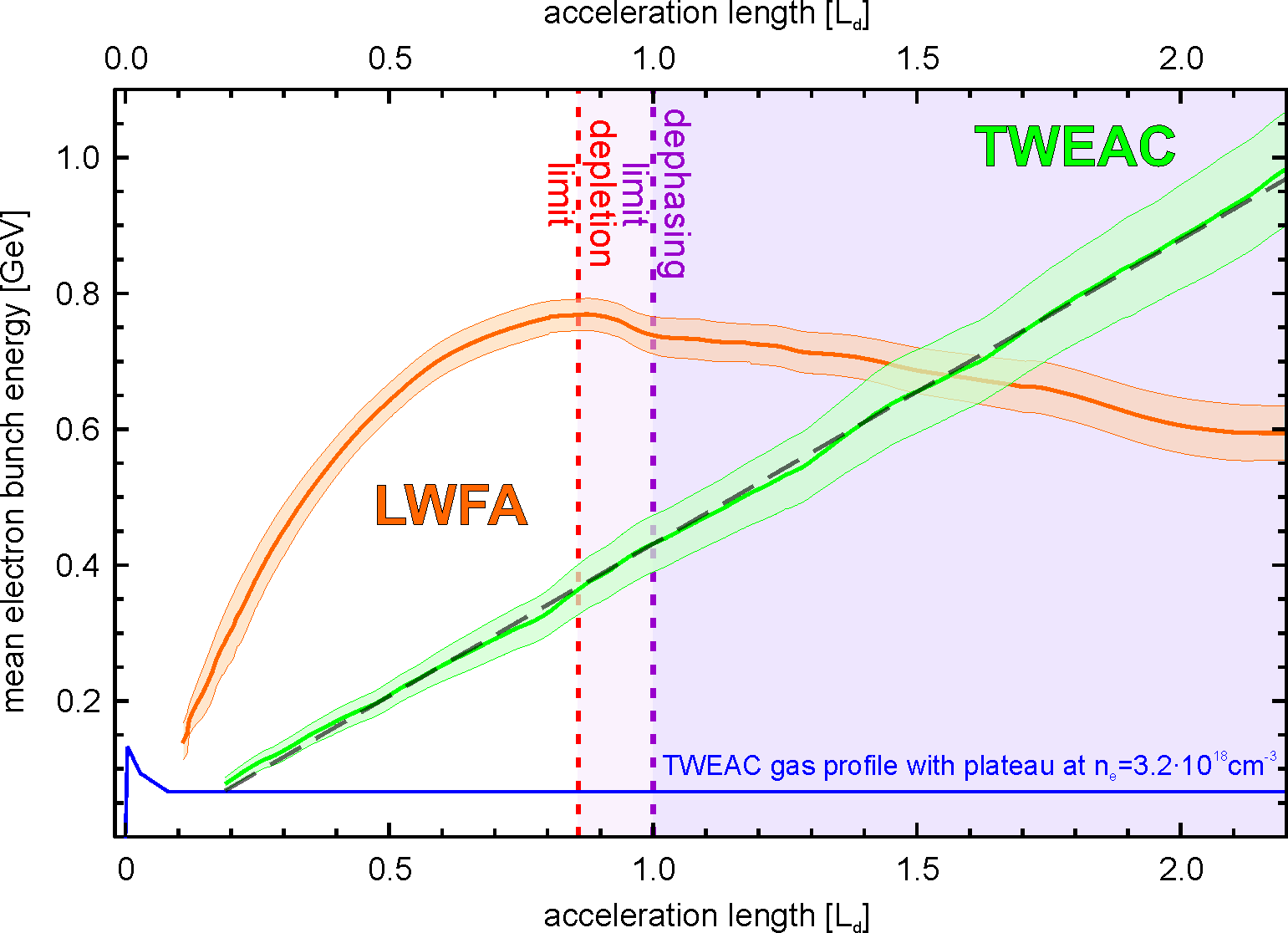 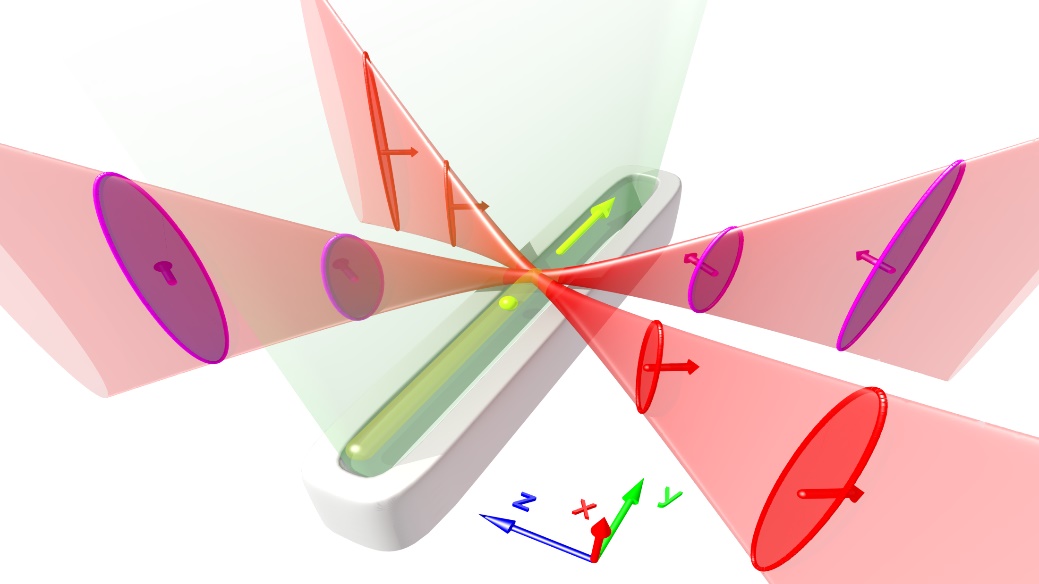 Two pulse-front tilted lasers enforce vacuum speed of light propagation of the laser overlap in plasma.
Oblique laser beam geometry continuously feeds a „fresh“ portion of the laser beams into an unperturbed plasma.
cylindrical focusalong slit nozzle
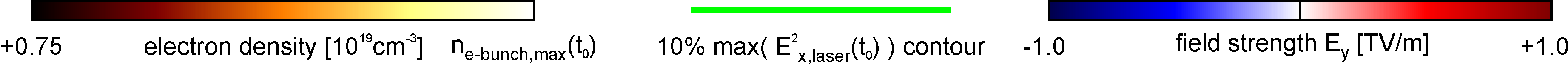 LWFA
TWEAC
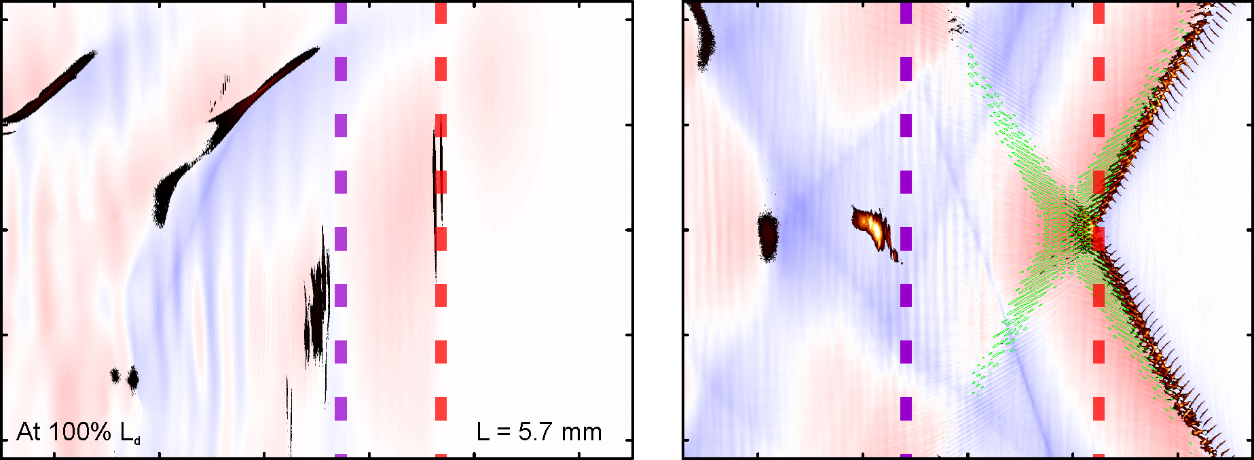 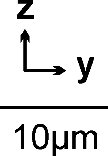 mean bunch energy [GeV]
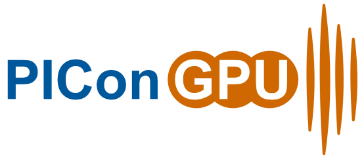 picongpu.hzdr.de
After 100% dephasing length
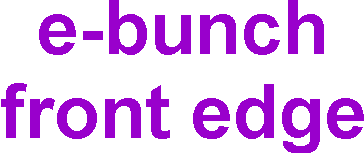 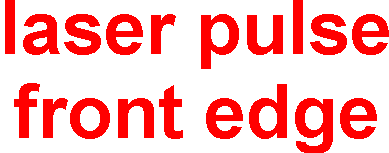 acceleration length [Ld]
TWEAC - Energy-efficient Laser-plasma Acceleration beyond the Dephasing and Depletion limits
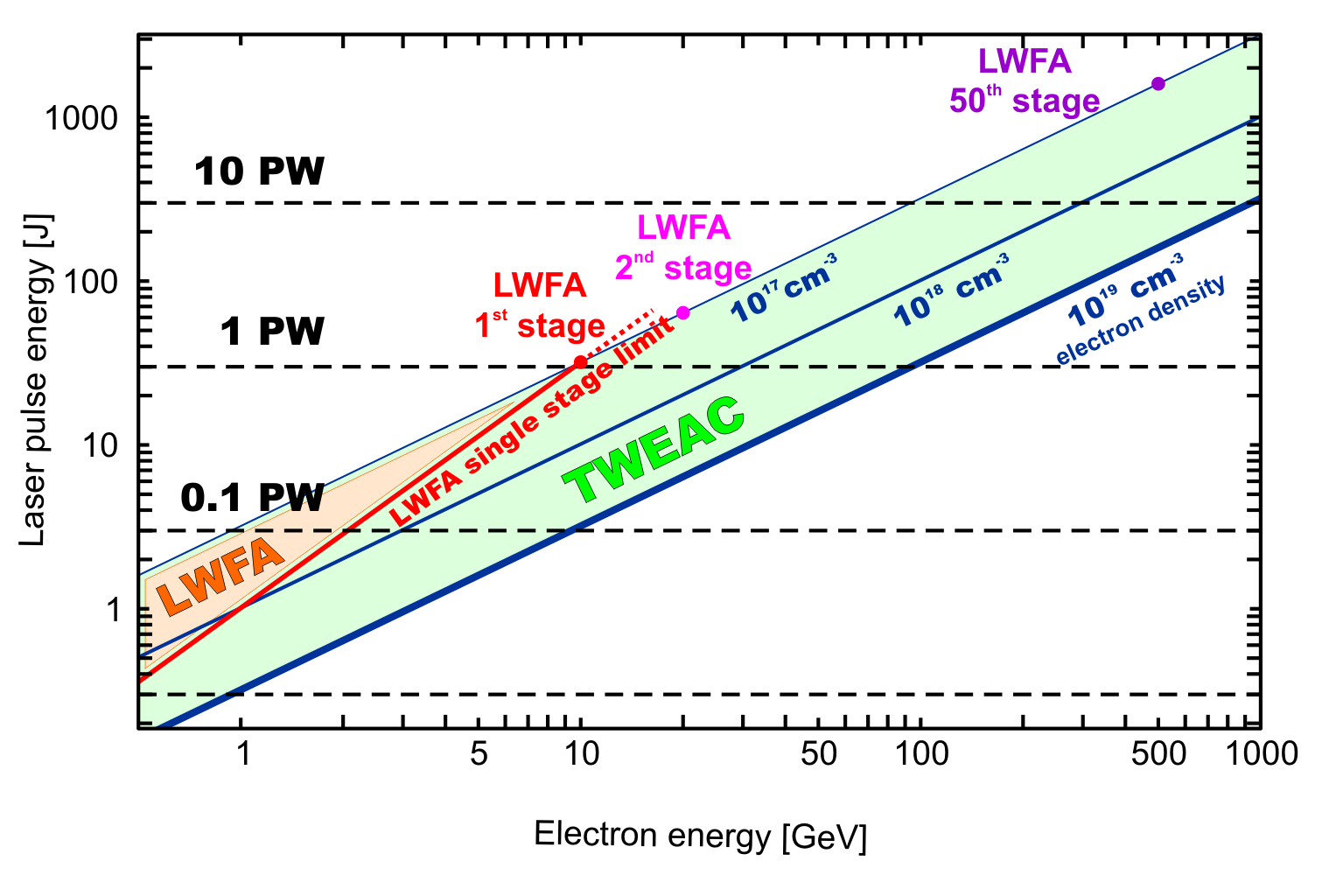 See you
at the posters!
Alexander Debus, Richard Pausch, Axel Hübl, Klaus Steiniger,René Widera, Ulrich Schramm, Thomas E. Cowan and Michael Bussmann
Low-power,
high-rep.-rate lasers
Can in principle be arbitrarilyextended in a single stageup to the energy frontier.

Does not requirelaser guiding structures.
Quasi-static plasma conditionswithout (parasitic) self-injection.

No laser self-phase modulation or depletion along direction ofelectron acceleration.
ELI type lasers
could reach the
energy frontier